AVIATION SNIPS - EXAMINATION QUESTIONS
WORLD ASSOCIATION OF TECHNOLOGY TEACHERS	https://www.facebook.com/groups/254963448192823/	www.technologystudent.com © 2023 V.Ryan © 2023
HELPFUL LINK:  https://www.technologystudent.com/equip_ﬂsh/aviation1.html
1. What are aviation snips? Include a description of the type of work they perform. 6 marks
2. Complete the diagram of aviation snips shown below, by adding the missing labels identiﬁed by the arrows.	8 marks
V.Ryan © 2023
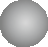 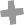 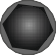 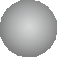 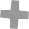 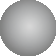 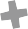 RYANMATIC
Made in Keighley
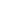